Quid est « qui » ?
Colloque sur la phrase relative,
du proto-italique au proto-roman
Qui or is qui? 
On free and semi-free relative clauses in Latin


Anna Pompei 
Università degli Studi Roma Tre
anna.pompei@uniroma3.it
Subject
Headless relative clauses

Headless vs. headed RCs
Free and semi-free headless RCs
 Semantics of headed and headless RCs
 Three types of headless RCs and different 			functions of the phoric elements in each of them
[Speaker Notes: My talk aims at reflecting on the issue of headless relative clauses in Latin, with particular regards to their semantics. Firstly, I will briefly define headless relative clauses in relation to headed ones; then I’ll take into account the difference between semi-free and free headless relative clauses, and I’ll remind the semantics of headed relative clauses and of headless relative ones. Eventually, I will identify three different types of headless RCs and the different functions of the phoric elements in each of them.]
Headless relative clauses
Relative clauses that do not have a lexical head.

A relative clause is subordinated.
A relative clause is connected to surrounding material by a pivot constituent.
de Vries (2002: 14)
[Speaker Notes: By headless relative clauses we mean relative clauses that do not have a lexical head.
In Latin a relative clause can be defined as a subordinate clause introduced by a relative pronoun or a relative adverb, but the so-called relative pronoun strategy is a marked mechanism of relativization in the languages of the world. Indeed, in typological terms relative clauses are characterized by the semantic sharing of a constituent with the matrix clause, namely the coindexization of a constituent. De Vries (2002: 14) lists as defining properties of relative clauses their subordination and the fact that they are connected to surrounding material by a pivot constituent. In his definition, the pivot is an element semantically shared by the matrix clause and the relative clause.]
Headless vs. headed RCs
(1)	his praeerat Viridovix ac summam imperii tenebat earum 	omnium civitatum 	quae defecerant
“Over these people Viridovix ruled, and held the chief command of all those states which had revolted” (Caes. Gall. III 17.2)
 
(2)	ex hac fuga protinus, quae undique convenerant, auxilia 	discesserunt
“Immediately after this retreat, the auxiliaries, who had assembled from all sides, departed” (Caes. Gall. V 17.5)
[Speaker Notes: When this constituent is referential – that is, first of all, when it is realized as a full noun – we speak of lexical head. This can occur either in the matrix clause, before (1) or after (2) the relative clause.]
Headless vs. headed RCs
(3)	quem ramum insiturus eris praecidito
“cut the end of the branch you are going to graft” (Cato agr. 40.2)
 
(4)	quae pars civitatis Helvetiae insignem calamitatem 	populo Romano intulerat, ea princeps poenas 	persolvit
“that part of the Helvetian state which had brought a signal calamity upon the Roman people was the first to pay the penalty” (Caes. Gall. I 12.6)
[Speaker Notes: or within the relative clause itself (3-4).
Relative clauses characterized by a lexical head can be defined headed. In particular, examples (1) and (2), where the lexical head is in the matrix clause, are instances of externally-headed relative clauses, whereas (3) and (4) are internally-headed relative clauses, as the lexical head is within the relative clause itself.]
Headless vs. headed RCs
(5) quis te verbaverit ? / egomet memet, qui nunc 			sum domi
	“Who has been beating you? / I myself, who am 		now at home” (Plaut. Amph. 607)
[Speaker Notes: Also relatives clauses that modify a deictic element can be considered headed; in (5), for instance, the referent of egomet (memet) is clearly the speaker, so the reference is easily recoverable from the context]
Headless vs. headed RCs
(6) scelerum enim promissio et eis qui exspectant perniciosa est et eis 	qui promittunt
“For the promise of what is criminal is pernicious both to those that expect and to those that promise” (Cic. Phil. VIII 10)

(7) quos laborantes conspexerat, his subsidia submittebat
“‘he sent [them] up to the assistance of those whom he had observed in distress”
(Caes. Gall. IV 26.4)
(8)	ieiunus siet qui dabit.
“he who administers the remedy must be fasting” (Cato agr. 70.2)
[Speaker Notes: On the other hand, when the constituent shared semantically by the relative and the matrix clause is not a lexical head or at least a deictic element, we speak of HRCs. In these cases, two different situations can occur in the matrix clause: either the shared constituent is represented by a phoric element (6-7), or it is missing (8)

In (6) and (7) there are phoric elements, in particular two cataphors (eis) and an anaphor (his). Cataphoric pronouns are undoubtedly dummy elements: in (6) both instances of eis have no referential function whatsoever, and to whom “the promise of what is criminal is pernicious” is established by the two relative clauses. On the other hand, anaphors are inserted within a reference tracking mechanism: in (7) his constitutes a resumption in the matrix clause, of those “whom he had observed in distress”, but also in this case the reference is fixed by the relative clause. Therefore, in both cases there are no lexical heads, so they can be seen as HRCs. The same is valid for (8) where there is not even a phoric element.
		Therefore, the definition of HRCs is in principle a semantic one.]
Free and semi-free headless RCs
Free RCs

without phoric element

Semi-free RCs
	with phoric elements
[Speaker Notes: We can define the HRCs that do not feature any phoric element as free relative clauses and HRCs with phoric elements as semi-free.
The term semi-free relatives was coined by Smits (1988)]
Free and semi-free headless RCs
Semi-free RCs
	Phoric elements:

is
hic / iste / ille
[Speaker Notes: generally speaking, the semantically emptiest Latin pronoun in absolute is is, even when compared to hic, iste and ille, which are usually more suitable as deictic pronouns (at least until ille diachronically replaces is in its functions)]
Free and semi-free headless RCs
Semi-free RCs
	Phoric elements
Lehmann (1984: 293-318) 
Bezugsnomen-Attrappe, i.e. as pseudo-Bezugsnomen, but not as Nuklei:
semi-free relative clauses are semantically different from (other) pronominal relative clauses.
 De Vries (2002: 55) 
Lehmann’s pronominal Nuklei as belonging to a single category D(eterminer) together with determiners and quantifiers; all relative clauses introduced by a D head are false free relatives: semi-free relative clauses are not distinguished from other pronominal relative clauses.
[Speaker Notes: Lehmann considers these dummy elements as Bezugsnomen-Attrappe, i.e. as pseudo-Bezugsnomen, but not as Nuklei. Therefore, in his opinion semi-free relative clauses are semantically different from (other) pronominal relative clauses. De Vries (2002: 55) takes up the issue, and regards Lehmann’s pronominal Nuklei as belonging to a single category D(eterminer) together with determiners and quantifiers, and he defines all relative clauses introduced by a D head as false free relatives as opposed to true free relative clauses. In De Vries’ (2002) terms, D is the head of the determiner phrase (DP). Using different terms, the function of phoric elements as determiners is also dealt with by Touratier (1980: 139 ff.), Lehmann (1979: 16), and Lavency (1998: 57).


According to Lehmann (1984: 309), the second place in the dummy element hierarchy would belong to ille, which would also be more apt than is for a cataphoric function over long spans. On the other hand, Lavency (1998: 64) maintains that the pronoun closest to is is hic, since manuscripts systematically waver between ii and hi, iis and his. Cf. e.g. Plaut. Mil. 713: ille miserrumum se retur, minimum qui misit mihi “He thinks himself most unfortunate, who has sent but very little to me”.]
Free and semi-free headless RCs
Are semi-free RCs different from free ones or not?
Syntax
Phoric elements as syntactic place markers

(9) quae ad eas res erant usui ex continenti conportari iubebat
“[Caesar] ordered whatever things besides were necessary for this object to be brought to him from the continent” (Caes. Gall. IV 31.2)	Case syncretism (van Riemsdijk 2006: 349-360)
[Speaker Notes: A very important issue is whether there is any difference between free and semi-free relative clauses, and, if this is the case, what type of difference.
From a syntactic point of view, phorics unquestionably mark the structural function of the coindexed constituent within the matrix clause; thus they are a sort of syntactic place marker. If this information can somehow be inferred from the context, they may often be missing. Generally speaking, this means that they may not occur where they would be inflected in the same case as the relative pronoun (8: (is) qui). Where case coincidence is lacking, phoric elements are generally not realized even when the case of the relative pronoun is morphologically identical to what it would be if there were case coincidence:]
Free and semi-free headless RCs
(10)	‘o terque quaterque beati, /quis ante ora patrum Troiae sub 			moenibus altis / contigit oppetere!’
	“‘Three and four times happy are those who happened to die under 	Ilian walls before their parents!”’ (Verg. Aen. I 94-96)
(11) qui pecuniam quam agrum maluisset, ei se argento satisfacturum; 	qui 	sociorum cives Carthaginienses fieri vellent, potestatem 	facturum
“if any one preferred money to land, he would satisfy him in silver; if any of the allies wished to become citizens of Carthage, he would grant them permission” (Liv. XXI 45.5-6)
[Speaker Notes: Conversely, where there is no case coincidence, phoric elements may be missing when they are easily recoverable verb arguments, for instance, in the subject position (10):
On the other hand, phoric elements usually occur in oblique cases (6-7) or when governed by a preposition, unless they are somehow recoverable from the context, for instance from a previous sentence with an analogous structure:]
Free and semi-free headless RCs
Touratier (1994: 628-629)
id quod vult: 
“l’antécédent id n’a pas une valeur anaphorique, son rôle étant de transformer la relative quod vult en un SN, c’est-à-dire de faire correspondre à un ensemble [...] la propriété signifiée par la relative”
Vester (1989: 342) 
“a kind of nominalizer which is used only to carry casemarking”
[Speaker Notes: According to some scholars, besides a casemarking function in the matrix clause, phorics also have a nominalizer function with regard to the relative clause. On the use of id in an expression such as id quod vult, Touratier (1994: 628-629) remarks that “l’antécédent id n’a pas une valeur anaphorique, son rôle étant de transformer la relative quod vult en un SN, c’est-à-dire de faire correspondre à un ensemble [...] la propriété signifiée par la relative”, while Vester (1989: 342) speaks of “a kind of nominalizer which is used only to carry casemarking”.]
Free and semi-free headless RCs
Are semi-free RCs different from free ones or not?
Semantics
Phoric elements for specific or ‘determinate’ reference
(e.g., Addabbo 2001: 163, and Lavency 1998: 59).
vs.
is qui = qui
(e.g., Vester 1989: 342)
[Speaker Notes: From a semantic perspective, some scholars claim that the presence of a phoric element may give free relative clauses a specific or determinate reference (cf. e.g. Addabbo 2001: 163, and Lavency 1998: 59). On the contrary, Vester (1989: 342) clearly claims that is qui and qui are semantically equivalent, since is in itself is linked neither to definiteness nor to specificity. Indeed, data such as the sentence in (14) do not seem to support the hypothesis of a semantic value of phoric elements:
si mihi perget quae volt dicere, ea quae non volt audiet
“If he persists in telling me what he likes, he’ll be hearing things that he doesn’t like”
(Ter. Andr. 920)
We will return to this issue in (§ 5.1).]
Free and semi-free headless RCs
Are semi-free RCs different from free ones or not?
Semantics
(12) si mihi perget quae volt dicere, ea quae non volt 	audiet
“If he persists in telling me what he likes, he’ll be hearing things that he doesn’t like”
(Ter. Andr. 920)
[Speaker Notes: From a semantic perspective, some scholars claim that the presence of a phoric element may give free relative clauses a specific or determinate reference (cf. e.g. Addabbo 2001: 163, and Lavency 1998: 59). On the contrary, Vester (1989: 342) clearly claims that is qui and qui are semantically equivalent, since is in itself is linked neither to definiteness nor to specificity. Indeed, data such as the sentence in (12) do not seem to support the hypothesis of a semantic value of phoric elements:
si mihi perget quae volt dicere, ea quae non volt audiet
“If he persists in telling me what he likes, he’ll be hearing things that he doesn’t like”
(Ter. Andr. 920)
We will return to this issue in (§ 5.1).]
Free and semi-free headless RCs
Are semi-free RCs different from free ones or not?
Pragmatics
Phoric elements because of Information Structure, metrical and/or stylistic reasons:
(13)hos subsecuti equites calonesque eodem impetu militum uirtute seruantur. 	at ii qui in iugo constiterant [...] iniquum in locum demiserunt
“The camp attendants and the horse following close upon them with the same impetuosity, are saved by the courage of the soldiers. But those who had taken their stand upon the eminence [...] had descended into an unfavorable situation” (Caes. Gall. VI 40.5-6)
[Speaker Notes: Finally, from a pragmatic point of view, the occurrence of a phoric element which is easily recoverable at the syntactic level may be due to reasons of information structure – for instance, a contrastive function (15) – together with metrical and/or stylistic reasons, as in (14), where the lack and then the occurrence of the phoric creates a sort of chiasmus variatio:]
Free and semi-free headless RCs
Are semi-free RCs different from free ones or not?
Lavency (1998: 57):
Both free and semi-free RCs are nominalisées:

they can commute with a noun 
 they can designate or categorize entities
[Speaker Notes: To sum up this section, according to Lavency (1998: 57), both relative clauses introduced by a phoric element, i.e. semi-free relative clauses and free relative clauses, are nominalisées, since both types can commute with a noun syntactically and can designate or categorize entities semantically.]
Free (and semi-free) headless RCs
Syntactic structure of free RCs
Are they actual attributive or argumental clauses?

(14) dicam quidem certe quod sentio
“I will surely give my opinion” (Cic. har. resp. 50)
 
(15) de te ipso dicam quid sentiam
“‘I will give you my opinion of yourself’” (Cic. nat. deor. I 58)
[Speaker Notes: However, some problems arise regarding the syntactic structure of free relative clauses. The matter is twofold. The first question is whether they are to be considered as effective attributive clauses or argumental clauses. The following two excerpts, for instance, show the similarity between a free relative clause (14) and an indirect interrogative one, i.e. an argumental (15):]
Free (and semi-free) headless RCs
Syntactic structure of free RCs
pro argumental interpretation (Pinkster 1990: 90)

(16) qui deum amat virtutem amat
(17) amator dei virtutem amat
[Speaker Notes: An argumental reading is favored by Pinkster (1990: 90), who proposes the following commutation (20-21) in order to demonstrate the subject-like nature of the free relative clause 

However, this question is highly disputed. Besides the lack of correspondence with a propositional value, one of the arguments which oppose an argumental interpretation is the occasional necessity to understand a phoric element.]
Free (and semi-free) headless RCs
Syntactic structure of free RCs
contra argumental interpretation Oniga (2007: 266-272)

(18) a. deum amare, aequum est
	b. *qui deum amat, aequum est 
(19) a. qui deum amat, virtutem amat 
	b. *deum amare, virtutem amat
I)	proi [CP quii ti virtutem amat] deum amat
II)	[CP quii virtutem amat] deum amat
[Speaker Notes: For instance, Oniga (2007: 266-272) counters Pinkster’s (1990: 90) analysis, arguing that if the relative clause can perform the function of a subject, it should also be able to commute with an argumental subject clause and vice versa, which does not appear to be the case (*qui deum amat, aequum est vs. deum amare, aequum est; qui deum amat, virtutem amat vs. *deum amare, virtutem amat). In generative grammar terms Oniga proposes the structure in (22) for free relative clauses, rather than that in (23):]
Free (and semi-free) headless RCs
Syntactic structure of free RCs
Is the phoric mandatory, i.e., to be considered as implied if missing?


DP or CP analysis
[Speaker Notes: This is a possible answer to the second question that arises concerning the syntactic structure of free relative clauses, that is, whether an understood phoric pronoun is to be considered as indispensable in this case or not. In generative terms, the difference is between a DP and a CP analysis of the free relative clause]
Free (and semi-free) headless RCs
Syntactic structure of free RCs
Missing phoric as implied Touratier (1994: 626-627) 
(20) quam qui adpetiverunt, (ei) adplicant se
“when men have conceived a longing for this virtue, they bend towards it” (Cic. Lael. 32)
(21) patiar. sine modo adveniat senex. sine modo (eum) venire salvom, 			quem absentem comes
	“I must endure it. Only let the old gentleman return home; only let 	him come safe home, whom you are devouring in his absence”
 	(Plaut. Most. 11-12)
[Speaker Notes: Regarding this aspect of the problem, Touratier (1994: 626-627) cites passages such as the following as evidence for the presence of an antécédent sous-entendu:
Cf. van Riemsdijk (2006). For a concise presentation of the different positions on the syntactic structure of free relative clauses cf. also the Compendium of syntactic analyses of relative clauses in de Vries (2002: 413-425).]
Free (and semi-free) headless RCs
Different types of free RCs?
Missing phoric as implied Touratier (1994: 626-627) 
Priscianus (gramm. XVII 128.8-14): per ellipsin 

(22) Xerxes [...] praemium proposuit qui invenisset novam 			voluptatem
		“lit. Xerxes [...] offered a reward to whom could find 			out a new 	pleasure” (Cic. Tusc. V 20)
Touratier (1998: 62): omission du cataphorique
Pinkster (1990: 90): qui invenisset novam voluptatem as a NP
[Speaker Notes: Indeed, Lavency (1998: 62) speaks of omission du cataphorique, while Pinkster (1990: 90) regards qui invenisset novam voluptatem as a noun phrase which has a function other than subject.]
Free (and semi-free) headless RCs
Syntactic structure of free RCs
(23) quaecumque ad proximi diei oppugnationem opus sunt, 	noctu comparantur
“whatever things are required for resisting the assault of the next day are provided during the night” (Caes. Gall. V 40.6)
 
(24) at etiam sunt qui dicant a me eiectum esse Catilinam
“But there are men, O Romans, who say that Catiline has been driven by me into banishment” (Cic. Catil. II 12)
[Speaker Notes: It may also be the case that we have to consider the fact that there are various kinds of free relative clauses. For instance, relative clauses introduced by relative-indefinite pronouns quicumque quaecumque quodcumque and quisquis quicquid never cooccur with a phoric element:

The same thing occurs with free relative clauses such as the following:]
Semantics of headed and headless RCs
restrictive
External-headed relative clauses 
							non-restrictive

(e.g., Touratier 1980: 239-386; Lehmann 1984: 261-267; Lavency 1998: 30-31; Pinkster 1990: 80-81; Vester 1977)

Internal-headed relative clauses        	maximalizing

(Pompei 2010, 2011a, 2011b)
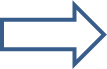 [Speaker Notes: The semantics of relative clauses is strictly dependent on the realization of the shared constituent. If it is realized as a lexical head in the matrix clause – as happens in external-headed relative clauses (1-2) – the relative clause has a modifying function. Modifying relative clauses can be either restrictive or non-restrictive (i.e. appositive). Of course, In Latin there are no syntactic correlates of restrictiveness. However, whether a relative clause is restrictive or non-restrictive can be tentatively determined by a careful examination of the context and information structure. This makes it possible to understand if a relative clause is necessary or not in fixing the reference of an entity. Moreover, the clause is normally non-restrictive if it modifies a noun or a pronoun which identifies a single referent, as proper nouns and personal pronouns (5) mostly do. On the other hand, the cooccurrence of a cataphor such as is with an external lexical head (1) usually requires a restrictive reading. For these reasons, many scholars believe that restrictiveness is also relevant to Latin (cf., e.g., Touratier Cf. e.g. Lavency (1998: 30-31) and Vester (1989: 342). According to Pinkster (1990: 81), a non-restrictive reading is natural even when relative clauses include a sentence adverbial which expresses the judgment of the speaker/writer. See e.g. Liv. XXIX 34.9 (tegentibus tumulis, qui peropportune circa viae flexus oppositi erant, occultus processit “his approach being concealed by some low hills which fortunately flanked his route”).

Nevertheless, internally-headed relative clauses do not fit into the opposition between restrictiveness and non-restrictiveness, because their function is not of modification, the lexical head being internal. In fact, we can consider them maximalizing relative clauses (Pompei 2010, 2011a, 2011b), namely, sharing a ‘third type’ of relative clause semantics.]
Semantics of headed and headless RCs
Maximalization
(Quechua; Grosu 2002: 153-154)
(25)[nuna	ishkay	bestya-ta	ranti-shqa-n]		alli	bestyam	ka-rqo-n
				man	two	horse-ACC	buy-PERF-3	good	horse	be-PAST-3
	“The two horses that the man bought were good horses”
[Speaker Notes: This notion was extended to cover all relative clauses with wholly internal semantics by Grosu and Landman (1998) who first spoke of maximalizing relative clauses. In maximalizing relative clauses neither intersection nor anaphoric relationships apply, while the maximal amount (degree or quantity) of entities (individuals or matter) that satisfies the properties described within the relative clause is denoted. Let’s see the sentence in (26): in this case the only possible interpretation is that the horses are exactly the two that the man bought, i.e. the whole set singled out by the internal-headed RC, and not two horses of a broader set:]
Semantics of headed and headless RCs
Maximalization

Simplex XPs	Appositives	Restrictives	Maximalizers	Simplex CPs

Maximalizers: 
(pro)  realis

 Simplex CPs : 
bare clauses irrealis
Romanian 
Am cu cine discuta filozofie 
“lit. I have with whom to discuss philosophy”
[Speaker Notes: Maximalizing relative clauses are part of a continuum which reveals the increasing contribution of relative clauses to the semantics of the entity denoted: it begins at one extreme where the semantics of a simple noun phrase (XPs) receives no contribution from a relative clause (which in this case does not exist) and extends to the other extreme where the relative clause is a bare CP, that is, a clause without both a lexical head and a pronominal head:
Restrictive relative clauses are positioned in the middle of this continuum, as they contribute in the same way as the head noun to the building of the reference, intersection being a symmetric operation. Appositive relative clauses are placed on their left, where the relative clause-external material mainly contributes to the semantics of the denoted entity, since their link with the head is indirect and mediated by an interclausal anaphor. On the other hand, maximalizing relative clauses are on the right, where the relative clause-external material is reduced to a minimum and has to be traced back to a relative clause-internal interpretation or to an interpretation which is predictable starting from the relative clause. This means that the reference lies entirely within the relative clause. For these reasons maximalizing relative clauses are considered sortal-internal whereas both restrictive and appositive are sortal-external

Restrictive relative clauses are positioned in the middle of this continuum, as they contribute in the same way as the head noun to the building of the reference, intersection being a symmetric operation. Appositive relative clauses are placed on their left, where the relative clause-external material mainly contributes to the semantics of the denoted entity, since their link with the head is indirect and mediated by an interclausal anaphor. On the other hand, maximalizing relative clauses are on the right, where the relative clause-external material is reduced to a minimum and has to be traced back to a relative clause-internal interpretation or to an interpretation which is predictable starting from the relative clause. This means that the reference lies entirely within the relative clause. For these reasons maximalizing relative clauses are considered sortal-internal whereas both restrictive and appositive are sortal-external

According to Grosu and Landman (1998: 126), maximalizing semantics concerns not only internally-headed relative clauses, but also free relative clauses, which do not have a lexical head by definition. Whereas free relative clauses functioning as maximalizers imply, moreover, a phonogically null pronoun (pro) (Grosu 1994), simplex CPs are free relative clauses. As these are bare clauses, they do not allow any relative clause-external material whatsoever. Grosu and Landman (1998; 155-158) use the term realis for ‘standard’ free relative clauses, according to Jacobson (1988), and irrealis for simplex CPs free relative clauses, exemplifying the latter with sentences such as Am cu cine discuta filozofie “lit. I have with whom to discuss philosophy”, from Rumanian. This type of HRC is found in Romance, Slavic and Semitic languages, but not in Germanic ones.]
Semantics of headed and headless RCs
Maximalization

Definite interpretation: 
(‘who/what’: what you gave Mary was an expensive object)

Universal interpretation : 
(‘whoever/whatever’: whatever you give Mary is expensive)

 a) maximalizing relative clauses are only compatible with universal 	quantifiers and definite determiners:
(α) every, free-choice any, all, the, those, the + numerals (the three), partitives (three of the).
(β) few, many, some, most, no, non-definite numerals.
[Speaker Notes: In Pompei (2010, 2011b) two relevant features of maximalizing relative clauses were applied as tests to show that circumnominal relative clauses (3) and correlatives (4), which are both internally-headed, effectively have a maximalizing semantics. Semi-free and free relative clauses were also considered, but some counterexamples were not fully explained.
In the operation of maximalization, a set of entities in its entirety is designated. A set may also be formed by a singleton. Therefore both a definite (‘who/what’: what you gave Mary was an expensive object) and a universal (‘whoever/whatever’: whatever you give Mary is expensive) interpretation are permitted. This implies two consequences: a) maximalizing relative clauses are only compatible with some quantifiers and determiners; b) they do not stack. i.e. (a) the possible cooccurrence with universal quantifiers and definite determiners and (b) the impossibility of stacking; see below.]
Semantics of headed and headless RCs
Maximalization
(26) sese habere quasdam res quas ex communi consensu ab eo petere 	vellent
“they had some things which, with the general consent, they wished to ask of him” (Caes. Gall. I 30.4) 
(27) hac oratione ab Diviciaco habita omnes qui aderant magno fletu 			auxilium a Caesare petere coeperunt
“When this speech had been delivered by Divitiacus, all who were present began with loud lamentation to entreat assistance of Caesar” (Caes. Gall. I 32.1)
 quisquis and quicumque: universal interpretation
[Speaker Notes: The examples (27) and (28) show the difference in cooccurrence with quantifiers between an external-headed, restrictive relative clause (27), and a free one (28), respectively:
Free relative clauses can also be introduced by quisquis and quicumque (27), which never cooccur with phoric elements and always have a universal interpretation.]
Semantics of headed and headless RCs
Maximalization
b) maximalizing relative clauses do not stack

(28) cohortes V in Eburones quorum pars maxima est inter Mosam ac 	Rhenum, qui sub imperio Ambiorigis et Catuvolci erant, misit
“He sent five cohorts among the Eburones, the greatest portion of whom lie between the Meuse and the Rhine, [and] who were under the government of Ambiorix and Cativolcus” (Caes. Gall. V 24.4)
[Speaker Notes: Stacking consists of the possibility of recursively modifying the same head (Grosu & Landman 1998: 126) and applies to headed relative clauses. Indeed, restrictive relative clauses can stack because various other sets might intersect the set formed by the entities with the extension of the head; appositives can stack because various relative clauses may have an anaphoric link to the same head (29):
On the contrary, it seems that stacking cannot occur in the case of semi-free or free relative clauses, because they effectively do not modify any lexical head, but have a referential value by themselves, given that they designate entities. Indeed, free and semi-free relative clauses seem to behave like maximalizing relative clauses.]
Semantics of headed and headless RCs
(29) multa quae quemvis commovere possent dixit
	“he said many things which might have 	influenced any one” (Cic. Verr. II 1.126)
[Speaker Notes: However, some instances of apparent HRCs definitely do not appear to have a maximalizing value. This is the case in example (30):
This seems to be a countexample, if we accept the hypothesis that all HRCs can be considered maximalizing.]
Three types of headless RCs
Lavency (1998: 57-78)
PR nominal(isé)e 

(I) référentielle + indicatif
(II) référentielle + subjonctif
(III) générique + subjonctif
[Speaker Notes: We can start from Lavency (1998: 57-78), who divides what he calls PR nominal(isé)e – that is proposition relative nominalisée or nominale – into three different types: (a) référentielle + indicatif; (b) référentielle + subjonctif; (c) générique + subjonctif.]
Three types of headless RCs
I type (référentielle + indicatif)
(30) quem di diligunt, adulescens moritur
“He whom the Gods favour dies in youth” (Plaut. Bacch. 816)
(31) fere homines id quod volunt credunt
“in most cases men willingly believe what they wish” (Caes. Gall. III 18.6)
(32) timebam ne evenirent ea quae acciderunt
“I feared that what actually happened would occur” (Cic. fam. VI 21.1)
[Speaker Notes: The first type can be exemplified in excerpts such as those in (31-35)]
Three types of headless RCs
I type (référentielle + indicatif)

(33) quae volumus, ea credimuns libenter
“we easily believe what we wish” (Caes. civ. II 27.2)
(34) omnes qui aderant magno fletu auxiliu a Caesare 	petere coeperunt 
“all who were present began with loud lamentation to entreat assistance of Caesar” (Caes. Gall. I 32.1)
Three types of headless RCs
I type (référentielle + indicatif)

(a) The HRC answers the question Qui homo? / Quae res?
(b) The HRC does not feature constraints on morphological 	cases in the co-occurrence of cataphors 
(c) The HRC allows the postposition of the cataphoric element 	(sic) 
(d) The HRC allows the co-occurence of omnis
[Speaker Notes: According to Lavency (1998: 66), the features of this kind of HRC are the following:]
Three types of headless RCs
I type (référentielle + indicatif)
Lavency (1998)
Referentiality
It involves the speaker’s intention that a nominal expression has non-empty reference, i.e. its referent exists within a particular universe of discourse.
[Speaker Notes: The totality of such features shows first of all that the semantics of this kind of HRC is maximalizing (a, d). In particular, such HRCs are always referential (a), which is significant from Lavency’s (1998) point of view. Referentiality involves the speaker’s intention that a nominal expression has non-empty reference, i.e. its referent exists within a particular universe of discourse.]
Three types of headless RCs
I type (référentielle + indicatif)
Vester (1989)
Definiteness 
Selection of the totality of objects or mass within a set which satisfy the referring expression (inclusive reference).
 Sometimes, this inclusive reference ranges across a whole class of potential referents (‘whoever/whatever’). In this instance universality is involved, or, to use Vester's (1989) term, genericness.
[Speaker Notes: According to Vester (1989), there is also the issue of definiteness. Indeed, Vester (1989: 335) makes it clear that the notion of definiteness is also useful for Latin, despite its lack of articles. By definiteness, she means the selection of the totality of objects or mass within a set which satisfy the referring expression (inclusive reference). Sometimes, this inclusive reference ranges across a whole class of potential referents, as is particular clear in (35), where quem can mean “whoever”. In this instance universality is involved, or, to use Vester's (1989) term, genericness. Moreover, the cooccurrence with universal quantifiers is allowed (d; 39).
Cf. e.g. Givón (1978: 293).
The aim of Vester (1989) is to explain the selection of the subjunctive in restrictive relative clauses. Indeed, she considers also headless relative clauses and what she calls “head of the NP” – which is, in fact, a type of HRC – as restrictive relative clauses. In this way she does not separate restrictive relative clauses from HRCs. She (1989: 335-336) bases her definitions of definiteness, genericness and specificity on Hawkins (1978) and Lehmann (1984: 259 ff.).
Genericness is a special case of non-specificity which concerns definite noun phrases; it is distinct from definiteness precisely through the potentiality of the reference. The non-specificity is a feature of the second kind of HRC.]
Three types of headless RCs
I type (référentielle + indicatif)

free ≈ semi-free
Phoric always implied and phonetically realized 	depending on pragmatic reasons
No semantic reasons for the occurrence of the 	phoric
The headless RC is a DP
[Speaker Notes: This first type kind of HRC is precisely the case when semi-free and free relative clauses are not distinguished at any level, unless at the pragmatic one (§ 3.2). Indeed, the occurrence of a cataphor seems to respond to stylistic (14; 36: id quod follows another quod with causal value, so that it can be a variation with a distinctive function) or information structure needs (15; 37: emphasis is placed on ea quae). This also means that the syntactic structure of this kind of HRC always implies a phoric pronoun which is understood, namely these HRCs are DPs in generative terms (§ 3.3.). On the other hand, there do not seem to be semantic reasons for the phonological realization of the cataphor.]
Three types of headless RCs
II type (référentielle + subjonctif)
(35) homo inimicus iis qui recitassent, hostis omnibus qui acclamassent, 	exarsit iracundia ac stomacho
“The man was in a rage with those who had read out the accounts,—an enemy to all who had raised the outcry; he was in fury with rage and passion” (Cic. Verr. II 2.48)
(36) Cinna praecidi caput iussit […] M. Antoni, omnium eloquentissimi 	quos ego audierim
“Cinna ordered the head of M. Antonius, the greatest orator of all of them whom I ever heard, to be struck” (Cic. Tusc. V 55)
(37) constituerunt ea quae ad proficiscendum pertinerent comparare
“they determined to provide such things as were necessary for their expedition” (Caes. Gall. I 3.1)
[Speaker Notes: The second kind can be exemplified as in (36)-(38):]
Three types of headless RCs
II type (référentielle + subjonctif
(a) The HRC answers the question is homo qui / ea res quae
(b) The HRC does not feature constraints on morphological 	cases in the co-occurrence of cataphors 
(c) The HRC allows the postposition of the cataphoric element 	(sic) 
(d) The HRC allows the co-occurence of omnis
[Speaker Notes: The characteristics of the second kind of HRC are the same as those of the first kind. The only difference is that the string cataphor + relative pronoun + subjunctive stands for is homo qui / ea res quae (Lavency 1998: 66). This is actually an important difference as it means that the modal value of the subjunctive implies a constant non-specific interpretation.]
Three types of headless RCs
II type (référentielle + subjonctif)
Non-specificity
no particular referent in mind
genericness as a special case of non-specificity, which concerns definite noun phrases
[Speaker Notes: A noun phrase is used non-specifically if neither speaker nor hearer has a particular referent in mind. In particular, most of the HRCs exemplified above have a generic, that is, a universal, interpretation, i.e. something like “whoever he / whatever it is”, genericness being a special case of non-specificity. This interpretation is consistent with the cooccurrence of omnis (40-41) and is not negated by the fact that in (41) the knowledge of all the orators is implied; the emphasis is, in fact, on their being part of an indistinct set, within which only M. Antonius is identified. On the other hand, by specificity we mean the use of a noun phrase if the speaker knows which individual is being referred to whereas the hearer does not.]
Three types of headless RCs
II type (référentielle + subjonctif)
semi-free
Phoric always phonetically realized, unless there 	is omnis
Semantic reasons for the occurrence of the 	phoric: to avoid a non-definite interpretation, 	through a sort od definite description, implying 	existential presupposition.
The headless RC is a DP
[Speaker Notes: This might explain why in all the examples presented by Lavency (1998: 69-71) the relative clause cooccurs with a phoric element, unless there is omnis: the presence of phoric elements is in this case necessary in order to avoid a non-definite interpretation, which is the most probable interpretation in cases of non-specificity. Indeed, if we consider the string cataphor + relative pronoun as a sort of definite description – as if the cataphor were an article and the relative a noun – existential presupposition is implied, i.e. the existence of the referent encoded through the definite description within a particular universe of discourse. This is, referentiality in Lavency’s (1998) terms. This comparison is not particularly far-fetched if we consider that the necessary occurrence of a determiner in generative terms means that this kind of HRC, like the first kind, is a DP. 
Therefore, the second kind of HRC is, in fact, exclusively formed of semi-free relative clauses. The compulsory occurrence of phoric elements is due to strong semantic constraints, as some scholars argue (§ 3.2): since the mood used is the subjunctive, i.e. the mood of modal values such as possibility or non-factivity, the presence of phoric elements avoids a non-definite, non-referential interpretation which otherwise would be preferred.
On the modal values of the subjunctive in relative clauses see, e.g., Touratier (1977; 1980: 346) and Pinkster (1990: 209-213).]
Three types of headless RCs
II type (référentielle + subjonctif) vs. I type

(38=37)	constituerunt ea quae ad proficiscendum 	pertinerent comparare
	“they determined to provide such things as were 	necessary for their expedition” (Caes. 	Gall. I 3.1)
(39) vineas agere quaeque ad oppugnandum usui erant 	comparare coepit 
		“he began to bring up the vineae, and to provide 	whatever things were necessary for the storm”
(Caes. Gall. II 12.3)
[Speaker Notes: Lavency (1998: 69) even contrasts (42) to Caes. Gall. II 12.3 (vineas agere quaeque ad oppugnandum usui erant comparare coepit “he began to bring up the vineae, and to provide whatever things were necessary for the storm”), namely with a HRC of the first type, where the phoric element can be avoided, because, even if the semantics is universal, it is the indicative that ensures the existence of quae ad oppugnandum usui erant. Mutatis mutandis, the obligatoriness of the phoric element with the subjunctive is comparable to the impossibility of using the subjunctive in universal HRCs introduced by quicumque or quisque: in the latter case, the generic interpretation is ensured by the intrinsic value of the relative pronoun, whereas the indicative warrants the existence.]
Three types of headless RCs
III type (générique + subjonctif)

(40)	deposcunt qui belli initium faciant
“[Gauls] solicit some to begin the war” (Caes. Gall. VII 1.5)

(41)	qui ex ipso audissent cum Sycione palam multis audientibus 	loqueretur nefaria quaedam, ad me pertulerunt
	“People who say that they heard them from his own lips, 	when he was publicly talking at Sicyon in the hearing 	of numerous persons, have 	reported some abominable 	things to me” (Cic. Att. XI 8.2)
[Speaker Notes: Conversely, non-definiteness is the usual semantic reading of the third kind of HRC:]
Three types of headless RCs
III type (générique + subjonctif)

(42)	prima luce sic ex castris proficiscuntur ut quibus esset persuasum 	non ab hoste, sed ab homine amicissimo Ambiorige 	consilium datur
	“At break of day they quit the camp, in a very extended line and 	with a very large amount of baggage, in such a manner as men 	who were convinced that the advice was given by Ambiorix, not 	as an enemy, but as most friendly [toward them]” (Caes. Gall. V 	31.6)
(43)	sunt quibus in satura videar nimis acer
	“There are some persons to whom I seem too severe in [the 	writing of] satire”	(Hor. sat. II 1.1)
[Speaker Notes: Conversely, non-definiteness is the usual semantic reading of the third kind of HRC:]
Three types of headless RCs
III type (générique + subjonctif)
(44) quid dulcius quam habere quicum omnia audeas sic loqui ut 	tecum? Qui 	esset tantus fructus in prosperis rebus nisi haberes qui 	illis aeque ac tu gauderet? Adversas vero ferre difficile esset 	sine eo qui illas gravius etiam quam tu ferret
	“What is sweeter than to have someone with whom you may dare discuss 	anything as if you were communing with yourself? How could your 	enjoyment in times of prosperity be so great if you did not have someone 	whose joy in them would be equal to your own? Adversity would indeed 	be hard to bear, without him to whom the burden would be heavier even 	than to yourself.” (Cic. Lael. 22)
[Speaker Notes: Conversely, non-definiteness is the usual semantic reading of the third kind of HRC:]
Three types of headless RCs
III type (générique + subjonctif
(a) The HRC answers the question Cuiusmodi homo / 	Cuiusmodi res? (= quid hominis? / quid rei?)
(b) The string cataphor + relative pronoun + subjunctive stands 	for homo qui / res quae
(c) The HRC does not allow either the cooccurrence of phoric 	elements in the subject or object position, or the 	postposition of the cataphoric element (sic), whereas 	phoric elements usually occur in other syntactic positions
[Speaker Notes: The characteristics of the third kind of HRC are very different, and are basically in contrast, to those of the two other kinds of HRC.]
Three types of headless RCs
III type (générique + subjonctif

(d) The HRC does not allow the cooccurence of omnis
(e) The HRC mood is always the subjunctive
Three types of headless RCs
III type (générique + subjonctif)
Non-referentiality
any commitment to the existence of the denoted entities within a particular universe of discourse
abstract classes of virtual referents taking into account the properties that define them
 classification rather than identification
 intensional meaning
[Speaker Notes: Lavency (1998: 71) defines this third type PR nominalisée (qualificative) générique. He uses the term générique in a different way to how it is used here, i.e. as the converse of référentielle. The same use of generic is present, for example, in Givón (1978: 293-294), who adds that, when the speaker uses generic, i.e. non-referential, nominals, he does not have any commitment to their existence within a particular universe of discourse; indeed, the speaker is engaged in discussing the genus or its properties, but not the existence of any specific individual belonging to that genus. Generally speaking, this means that non-referentiality implies an operation of classification rather than identification. This is, in fact, the meaning of the term qualificative, that Lavency (1998: 71) also employs. Indeed, HRCs of the third kind encode abstract classes of virtual referents taking into account the properties that define them. This definition recalls, on the one hand, the so-called characterizing use of the subjunctive; on the other hand, it brings to mind some classical oppositions in semantics, such as the dichotomy between sense and reference – HRCs express the sense – and the opposition between extensional and intensional meaning – Givón’s (1978) group being the extension and its properties the intension.]
Three types of headless RCs
III type (générique + subjonctif)
free (> semi-free)
Phoric never phonetically realized in non-	argumental positions
Syntactic reasons for the occurrence of the phoric, according to  DP-Hypothesis: every nominal group needs to be headed by a D(eterminer) in order to be used as an argument, even if D is phonetically empty (Abney 1987). pro-drop nature of Latin must be taken into account.
The headless RC is a CP
[Speaker Notes: Therefore, in this kind of HRC there is no existential presupposition, and the occurrence of phoric elements is not due to semantic constraints. Conversely, such occurrences seem to be governed by syntax: cataphoric elements do not occur in non-argumental positions suc as there be constructions (28, 46); conversely, the cataphor is to be expected in other syntactic positions, first of all in positions of argument. In generative terms, the so-called DP-Hypothesis (Abney 1987) applies, according to which every nominal group needs to be headed by a D(eterminer) in order to be used as an argument, even if D is phonologically empty. According to the pro-drop nature of Latin, this means that the cataphor is not realized in subject and direct object position (43-45, 47), and perhaps even in that of the indirect object (26). On the other hand, other positions require the realization of the cataphor, especially if a preposition occurs, which usually involves the presence of a complement (47: sine eo).
The lack of ei in (26) would be more problematic if we view the relative clause in this example as an instance of the second kind of HRC. Indeed, it seems an ambiguous case, located between the second and the third kind. On the other hand, the other unusual non-occurrences of the phoric element quoted in (24) and (25) cannot be explained in these syntactic terms as they seem to be instances of the first kind of HRC.]
Three types of headless RCs
III type (générique + subjonctif)
Irrealis headless RCs? (Grosu and Landman (1998: 155-158)

Irrealis verb form 
Indefinite contexts (set denoting interpretation)

Irrealis vs. realis (=maximalizing) headless RCs
[Speaker Notes: It might be asked whether HRCs of the third kind comparable to free relative clauses that Grosu and Landman (1998: 155-158) define irrealis (§ 4). Indeed, irrealis relative clauses always exhibit an irrealis verb form, as in our case, where the only mood allowed is the subjunctive. Moreover, irrealis free relative clauses usually occur in indefinite contexts, i.e. contexts which show so-called definiteness effects – such as, for instance, there be contexts – whose interpretation is set denoting. These are precisely the contexts where realis (i.e. maximalizing) relative clauses cannot occur, so that there is a sort of complementary distribution between realis and irrealis free relative clauses with regard to the feature of definiteness.]
Three types of headless RCs
III type (générique + subjonctif)
Irrealis headless RCs? (Grosu and Landman (1998: 155-158)
Compatibility with existential quantifiers

(45) nihil habeo quod ad te scribam
“I have nothing to tell you” (Cic. Att. VII 19)
(46) nec fuit quisquam qui praedare studeret
“nor was there one who was anxious for the plunder” (Caes. Gall. VII 28.4)
[Speaker Notes: This distribution is consistent with the semantics of the third kind of HRC, which also seems to be compatible with existential quantifiers; this is the case, for instance, of multa quae in (33) and of nihil and quisquam in examples (45) and (46).]
Three types of headless RCs
III type (générique + subjonctif)
Irrealis headless RCs? (Grosu and Landman (1998: 155-158)
Stacking

(47) habebam quo confugerem, ubi conquiescerem, cuius in 	sermone et 	suavitate omnes curas doloresque deponerem
“I had a refuge, one bosom where I could find repose, one in whose conversation and sweetness I could lay aside all anxieties and sorrows” (Cic. fam. IV 6.2)
[Speaker Notes: Besides cooccurence with existential quantifiers, HRCs of the third kind seem to stack – unlike maximalizing HRCs – as happens in the following excerpt, if all three relative clauses do indeed refer to Tullia:
If this is the case, in this excerpt the allusion to Tullia is made through three subsequent relative clauses that encode the properties – i.e. the intension – of the class to which she belonged before her death. Unlike what Givón (1978: 294) says, in such a case the speaker, Cicero, definitely has in mind the (past) existence of one specific – even unique – individual of that class, i.e. Tullia; nonetheless, she is presented in an indefinite and non-referential manner, as her identity is conveyed by the intension of a class where she is the only member.]
Three types of headless RCs
III type (générique + subjonctif)
Irrealis headless RCs? (Grosu and Landman (1998: 155-158)
Syntactic position of existential quantifiers?

“Irrealis free relatives are bare CPs, with no CP-external structure whatsoever”
(Grosu & Landman 1998: 156)
	Bare CP in non-argumental positions
	Existential quantifiers as actual pronominal heads (≈ external lexical 	heads)
Pronominal Nukleus (Lehmann1984: 293-318)
[Speaker Notes: Besides cooccurence with existential quantifiers, HRCs of the third kind seem to stack – unlike maximalizing HRCs – as happens in the following excerpt, if all three relative clauses do indeed refer to Tullia:
If this is the case, in this excerpt the allusion to Tullia is made through three subsequent relative clauses that encode the properties – i.e. the intension – of the class to which she belonged before her death. Unlike what Givón (1978: 294) says, in such a case the speaker, Cicero, definitely has in mind the (past) existence of one specific – even unique – individual of that class, i.e. Tullia; nonetheless, she is presented in an indefinite and non-referential manner, as her identity is conveyed by the intension of a class where she is the only member. 
If the identifiability of the third kind of HRC with irrealis free relative clauses is plausible from the semantic point of view, more problems arise syntactically. Grosu and Landman (1998: 156) argue that “irrealis free relatives are bare CPs, with no CP-external structure whatsoever”. Indeed, even if it is worth noting that HRCs of the third kind cannot have postposed phoric elements (b supra), cataphors (47) and existential quantifiers (33, 48-49) definitely cooccur with them. Nevertheless, the problem is raised in Grosu (1989) that only realis free relatives – that is maximalizing ones – cannot have a phrase in their Spec-CP that includes a DP which dominates, but is not a projection of, the wh-word, i.e. the relative pronoun. This could imply that the external material occurring with the third kind of HRC can be considered as being in a different syntactic position to that which occurs with other kinds of HRC. Indeed, restrictive relative clauses modify as adjuncts their lexical head, at least according to the standard theory originated by Ross (1967); likewise, appositive relative clauses modify as adjuncts a lexical head which is a DP. Even if this is not the place to deal with the much discussed, complex matter of the syntactic structure of relative clauses, we can perhaps surmise that the syntactic position of the external material cooccuring with the third kind of HRC is in the same position as the (lexical) head of restrictive relative clauses, so that HRCs of the third kind can modify it rather than be its complement. This implies that HRCs of the third kind have a modifying function similar to headed relative clauses, and adjectives. This hypothesis is in line with the idea that the third kind of HRC is basically a CP rather than a DP, at least in contexts such as the there be construction. In argumental positions these HRCs have to convert to DPs, even if the phonethic realization of phoric elements does not seem to be necessary. Like adjectives, apart from converting into nouns/DPs, this kind of HRC can also modify a sort of pronominal head, i.e. at least existential quantifiers. Indeed, this hypothesis is more plausible for existential quantifiers, such as multae, nihil and quisquam, than for the cataphor eo in (47). The only possibility is to consider eo as a real pro-noun rather than a mere cataphor, i.e. a pro-form for something like eo homine, which would, however, encourage a restrictive, definite interpretation. In this way, we return to Lehmann’s (1984: 293-318) distinction between relative clauses without a Nukleus and relative clauses with a pronominal Nukleus, for instance an indefinite pronoun.]
Three types of headless RCs
[Speaker Notes: To sum up, we have at least three kinds of HRC. We can distinguish them by the following different semantic features: I do not consider here HRCs introduced by quicumque and quiquis, which are located between the first and the second kind. 

In Table 1 the prototypic features are in roman, whereas the peripheral ones are in italics. What really distinguishes the first kind of HRC is the mood, which is always the indicative. This implies their referentiality, i.e. their existence in the universe of the discourse, even if it is actually not unusual for the reference to range over a whole class of potential referents when genericness takes place. Thus, they are always definite and often generic HRCs. In any case, the reference is always inclusive (§ 5.1), meaning that HRCs of the first kind are maximalizing. In this case, specificity is not a pertinent feature.
Conversely, in the second kind the non-specificity is the relevant feature. This is the reason why it appears here in roman while genericness appears in italics, even if genericness implies non-specificity. A non-specific reading is in this case due to the general use of the subjunctive, which involves modal values such as possibility and non-factivity. The compulsory presence of phoric elements avoids a non-definite, non-referential interpretation in this case.
On the other hand, the presence of subjunctive in the third kind of HRC effectively conveys non-definiteness. Such HRCs are thus never generic, genericness being dependent on definiteness. Non-definiteness involves the non-referentiality of the third kind of HRC. Consequently, their semantics can never be an identifying one, but only denotes a class and its properties, usually in a non-specific way. This is the characterizing use of the subjunctive in the grammatical tradition. And this means that not all HRCs are actually maximalizing.]
different functions of the phoric elements
[Speaker Notes: In this way, the assumptions of scholars on the relationship between semi-free and free relative clauses seem to be all (partially) true. Given the pro-drop nature of Latin, from the purely syntactic point of view, phoric elements, where expected, would be phonetically realized only when the syntactic position of the semantically shared constituent  in the matrix clause is not recoverable. Indeed, in the first kind of HRC an understood phoric pronoun is always implied, but its phonogical realization seems to be fairly free and extends to occurrences where matching could take place due to pragmatic needs. Conversely, in the second kind, the obligatory occurrence of phoric elements answers a semantic function as a trigger of existential presupposition, namely, it avoids a non-definite reading which would be encouraged by the subjunctive. Finally, in the third kind the presence of phoric elements in the syntactic structure of HRCs never seems to occur. Indeed, in generative terms they are CPs in non argumental positions such as the there be construction, whereas in argumental ones they are DPs. Nevertheless, the effective phonetical realization of phoric elements is very restricted, and only occurs in contexts where their recoverability would be difficult, and above all in the position of the position of the complement of a prepositional phrase. Therefore, their occurrence is for purely syntactic reasons. HRCs of the third kind are the instances where free relative clauses are more similar to argumental clauses, such as indirect interrogatives, even if, in generative terms, real argumental clauses are CPs and never DPs. For HRCs in argumental position we can surmise a conversion from CPs to DPs, almost as if the third kind of HRC was adjectival in nature. Indeed, they seem modify some pronominal heads as if these were in the same syntactic position as the lexical heads modified by CPs restrictive relative clauses. Therefore, at the very least existential quantifiers have to be considered as different to phoric elements, according to Lehmann (1984: 293-318).
It is worth noting that the possible identifiability of the third kind of HRC with irrealis free relative clauses might provide an interesting explanation for their presence in Romance languages.]
References
Abney, Steven Paul 1987, The English Noun Phrase in Its Sentential Aspect, Ph.D. thesis, Cambridge, Mass., MIT Working Papers in Linguistics.
Addabbo, Anna Maria 2001, La proposition relative dans le De agricultura de Caton, in Moussy, Claude (ed.), De lingua latina novae quaestiones, Actes du Xe Colloque International de linguistique Latine, Louvain-la-Neuve, Peeters, 159-170.
Carlson, Gregory 1977, “Amount Relatives”, Language 53: 520-542.
Comrie, Bernard 1981, Language Universals and Linguistic Typology: Syntax and Morphology. Oxford, Blackwell.
Croft, William 1991, Syntactic Categories and Grammatical Relations: The Cognitive Organization of Information, Chicago, University of Chicago Press.
Ernout, Alfred & Thomas, François 1953, Syntaxe latine, Paris, Klincksieck.
Frege, 1892, “Über Sinn und Bedeutung”, Zeitschrift für Philosophie und philosophische Kritik 100: 25-50.
Fruyt, Michèle 2003, “Anaphore, cataphore et déixis dans l’Itinerarium d’Egérie”, in Solin, Heikki, Leiwo, Martti & Halla-Aho, Hilla (eds.), Latin vulgaire et latin tardif VI. Actes du VIème colloque international sur le latin vulgaire et le latin tardif, Hidesheim/Zürich/New York, Olms-Weidmann, 99-119.
References
Fruyt, Michèle 2005, “La corrélation en latin: définition et description”, in de Carvalho, Paulo & Lambert, Frédéric (eds.), Structure parallèles et corrélatives en grec et en latin, Saint-Étienne, Publications de l’Université de Saint-Étienne, 17-44.
Fuchs, Catherine (ed.) 1987, Les types de relative, Special number of Langages 88.
Givón, Talmy 1978, “Definiteness and referentiality”, in Greenberg, Joseph Harold, Ferguson, Charles Albert & Moravcsik, Edith A. (eds.), Universals of Human Language: Syntax, Stanford, Stanford University Press, 291-330.
Grosu, Alexander 1989, “Pied-Piping and the Matching Parameter”, The Linguistic Review 6: 41-58.
Grosu, Alexander 1994, Three Studies in Locality and Case, London, Routledge.
Grosu, Alexander 2002, “Strange relatives at the interface of two millennia”, Glot International 6: 145-167.
Grosu, Alexander 2003, “A unified theory of ‘standard’ and ‘transparent’ free relatives”, Natural Language and Linguistic Theory 21: 247-331
Grosu, Alexander & Landman, Fred 1998, “Strange relatives of the Third Kind”, Natural Language Semantics 6: 125-170.
Hawkins, John A. 1978, Definiteness and Indefiniteness. A study in reference and grammaticality prediction, London, Crom Helm; Atlantic Highlands, N.J., Humanities Press.
References
Heim, Irene 1987, “Where does the definiteness restriction apply? Evidence from the definiteness of variables”, in Reuland, Eric & ter Meulen, Alice (eds.), The Linguistic Representation of (In)definiteness, Cambridge, Mass., MIT Press, 21-42.
Kayne, Richard S. 1994, The Antysimmetry of Syntax, Cambridge, Mass., MIT Press.
Kleiber, Georges 1987, “Relatives restrictives / relatives appositives: dépassement(s) autorisé(s)”, Langages 88: 41-63.
Kühner, Raphael & Stegmann, Carl 1914, Ausfürliches Grammatik der Lateinischen Sprache, II, Satzlehre, Hannover/Leipzig, Hahnsche Buchhandlung.
Jacobson, Pauline 1988, “The Syntax and Semantics of Free Relatives in English” paper presented at the LSA Winter Meeting, New Orleans
Lavency, Marius 1998, La proposition relative, Louvain-la-Neuve, Peeters.
Lehmann, Christian 1979, “Der Relativsatz vom Indogermanischen bis zum Italienischen. Eine Etüde in diachroner syntaktischer Typologie”, Die Sprache 25: 1-25.
Lehmann, Christian 1984, Der Relativsatz. Typologie seiner Strukturen, Theorie seiner Funktiones, Kompendium seiner Grammatik, Tübingen, Narr.
Lehmann, Christian 1986, “On the typology of relative clauses”, Linguistics 24: 663-680.
References
Löfstedt, Einar 1933, “Zum Gebrauch von quis und qui”, in Löfstedt, Einar, Syntactica. Studien und Beiträge zur historischen Syntax des Lateins. II: Syntaktisch-stilistische Gesichtpunkte und probleme, Lund, Gleerup.
Oniga, Renato 2007, Il latino. Breve introduzione linguistica, Milano, FrancoAngeli.
Partee , Barbara 1973, “Some transformational extensions of Montague Grammar”, Journal of Philosophical Logic 2: 509–534.
Pinkster, Harm 1990, Latin Syntax and Semantics, London/New York, Routledge.
Pompei, Anna 2010, “Les propositions relatives entre restrictivité, non restrictivité et maximalisation”, Studi Italiani di Linguistica Teorica e Applicata, 39: 439-456.
Pompei, Anna 2011a, “Relative clauses”, in Baldi, Philip & Cuzzolin, Pierluigi (eds.), New Perspectives on Historical Latin Syntax, III, Berlin/New York, Mouton de Gruyter, 427-547.
Pompei, Anna 2011b,“Relative clauses of the ‘third type’ in Latin?”, in Oniga, Renato, Iovino, Rossella & Giusti, Giuliana (eds.) Formal Linguistics and the teaching of Latin. Theoretical and Applied Perspectives in Comparative Grammar, Cambridge, Cambridge Scholars Publishing, 117-132.
References
Riemsdijk, Henk C. van 2006, “Free Relatives”, in Everaert, Martin & van Riemsdijk, Henk (eds.), The Blackwell Companion to Syntax, II, Oxford, Blackwell, 338-382.
Ross, John R. 1967, Constraints on Variables in Syntax, Ph.D. thesis, Cambridge, Mass., MIT [Reprinted as Infinite Syntax! Norwood, N.J, ABLEX Publishing Corporation, 1986].
Sells, Peter 1985, Restrictive and non-restrictive modification, Technical Report CSLI-85-28, Stanford, Stanford University Center for the Study of Language and Information.
Smits, Rik J. C. 1988, The Relative and Cleft Constructions of the Germanic and Romance languages, Dordrecht, Foris.
Touratier, Christian 1977, “Valeur et fonctionnement du subjonctif latin en proposition subordonnée”, Revue des Etudes Latines 55: 370-406.
Touratier, Christian 1980, La relative. Essai de théorie syntaxique, Paris, Klincksieck.
Touratier, Christian 1994, Syntaxe latine, Louvain-la-Neuve, Peeters.
Vester, Elseline 1977, “On the so-called ‘participium coniunctum’”, Mnemosyne 30: 243-85.
Vester, Elseline 1989, “Relative clauses: a description of the Indicative-Subjunctive opposition”, in Calboli, Gualtiero (ed.), Subordination and other Topics in Latin, Amsterdam/Philadelphia, Benjamins, 327-350. 
Vries, Mark de 2002, The Syntax of
Thank you!